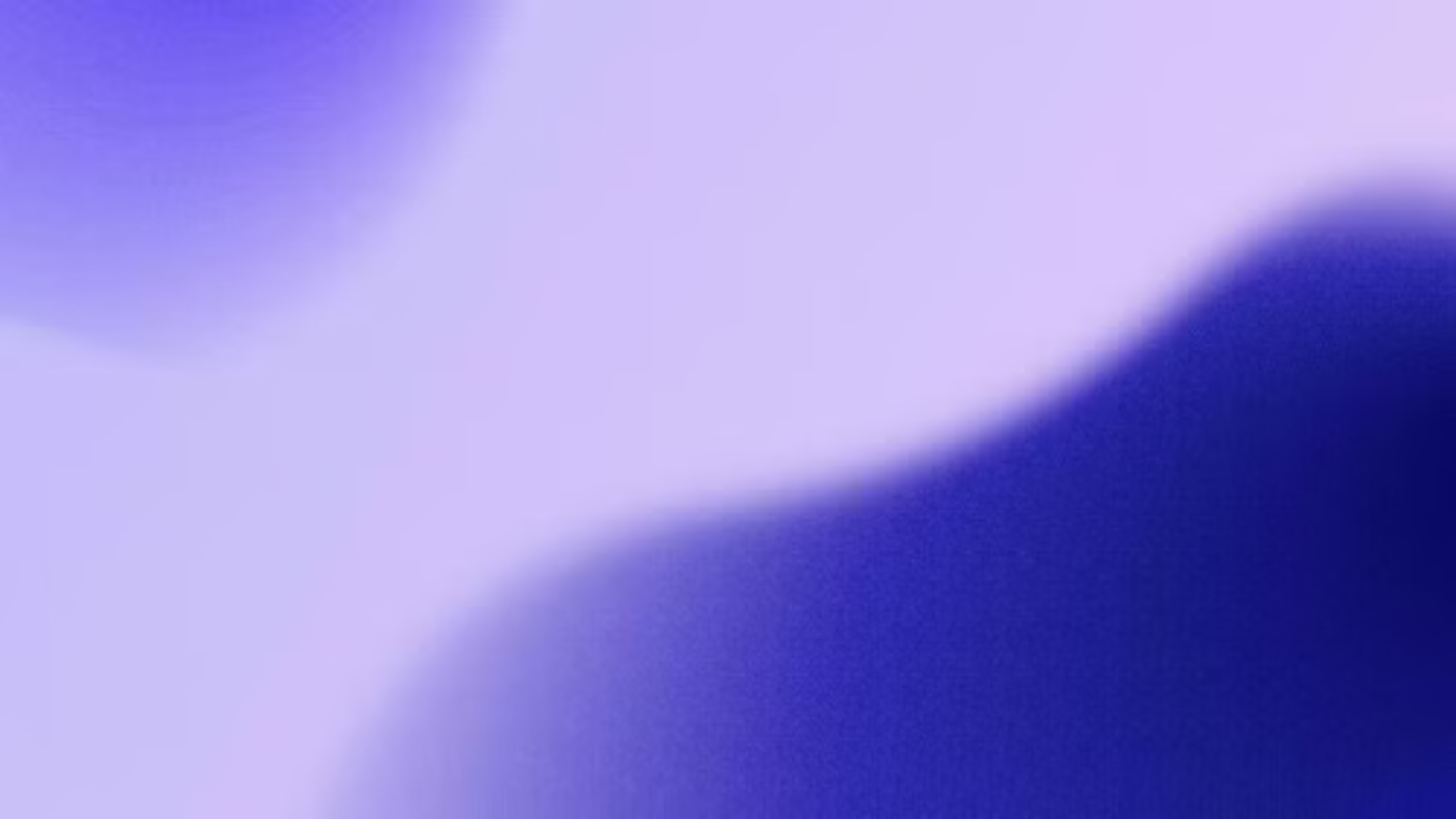 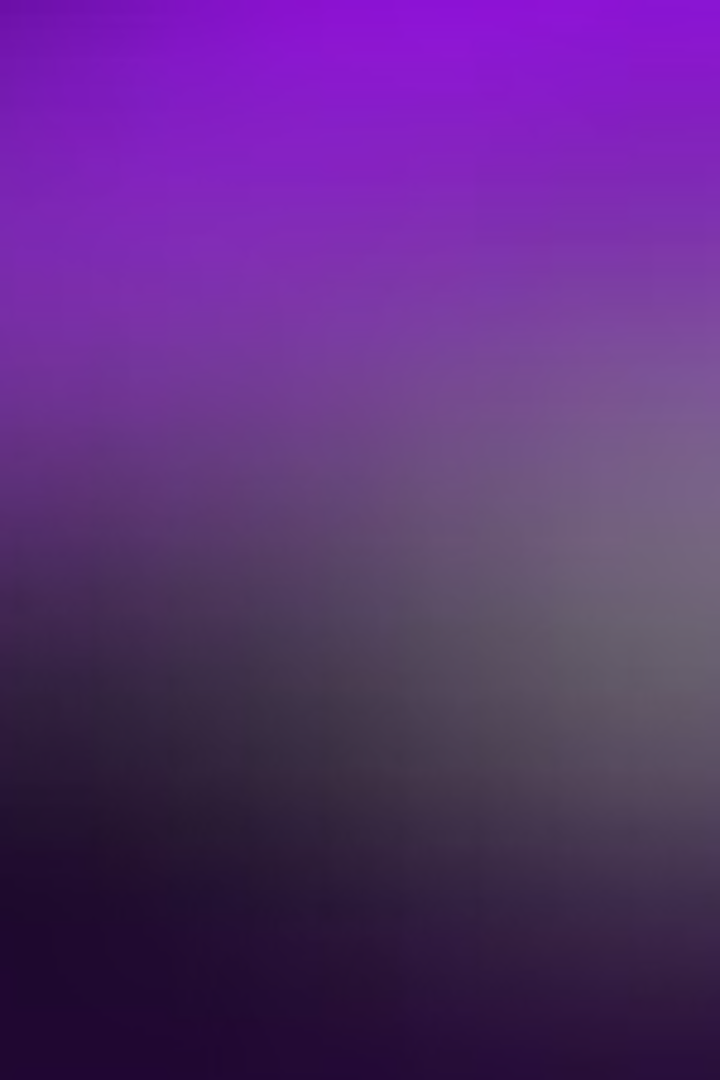 Муниципальное бюджетное дошкольное образовательное учреждение "Детский сад № 1"
Правила общения в родительских чатах
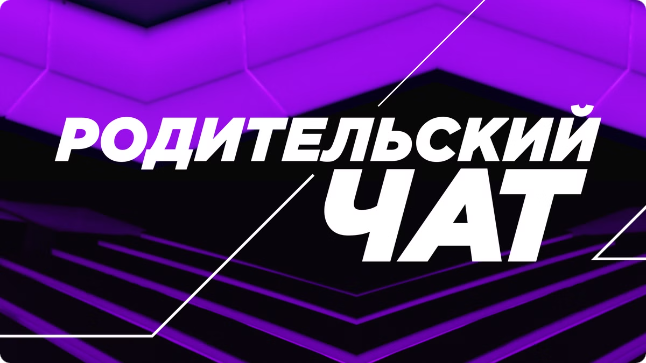 Эффективное общение в родительских чатах имеет важное значение для создания благоприятной атмосферы и решения вопросов, связанных с воспитанием детей. Соблюдение простых правил может помочь наладить открытый диалог и укрепить взаимопонимание между родителями и воспитателями.
Воспитатель: Михендеева К.В.
Каменск-Уральский
2024-2025 уч.год
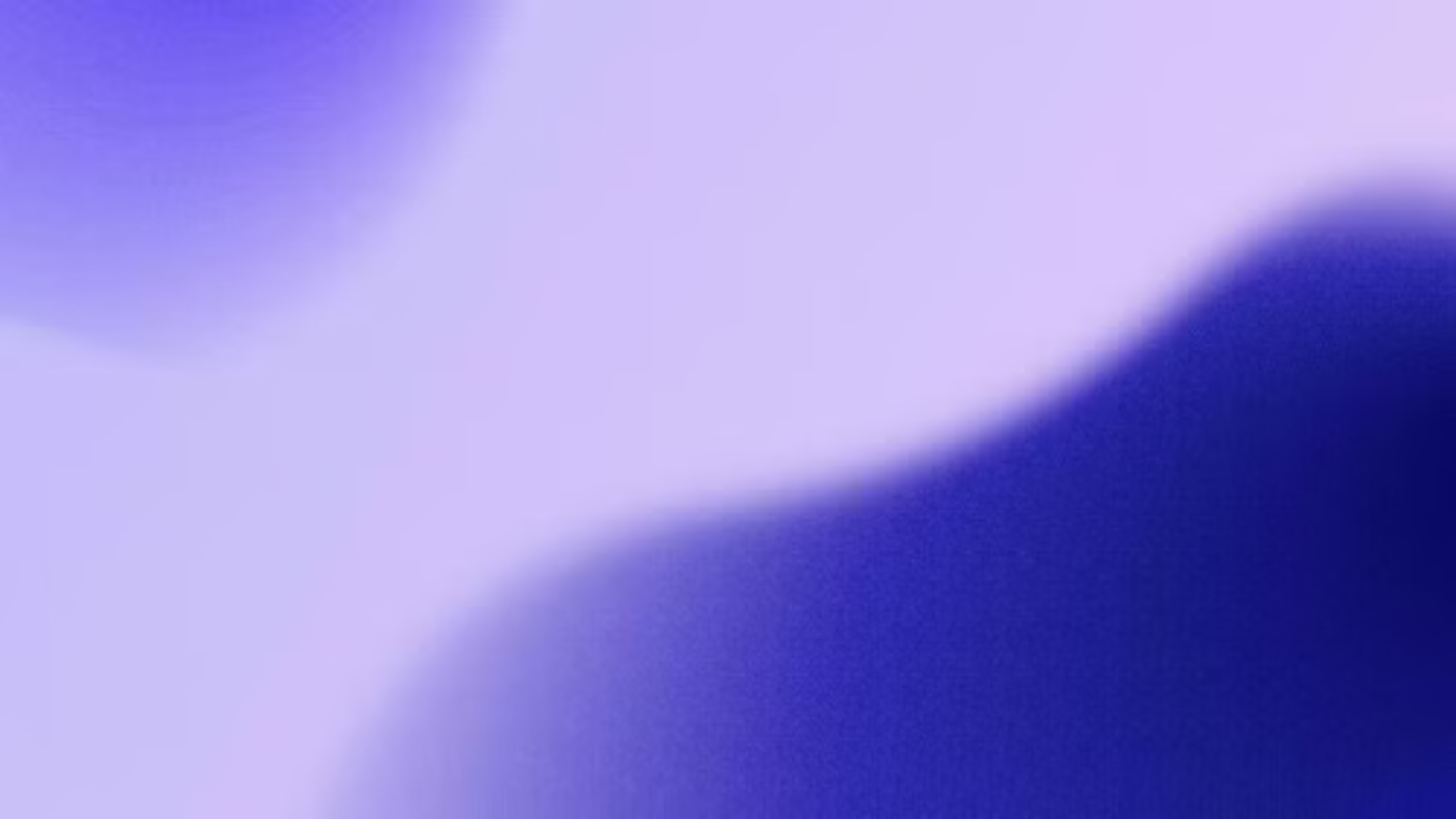 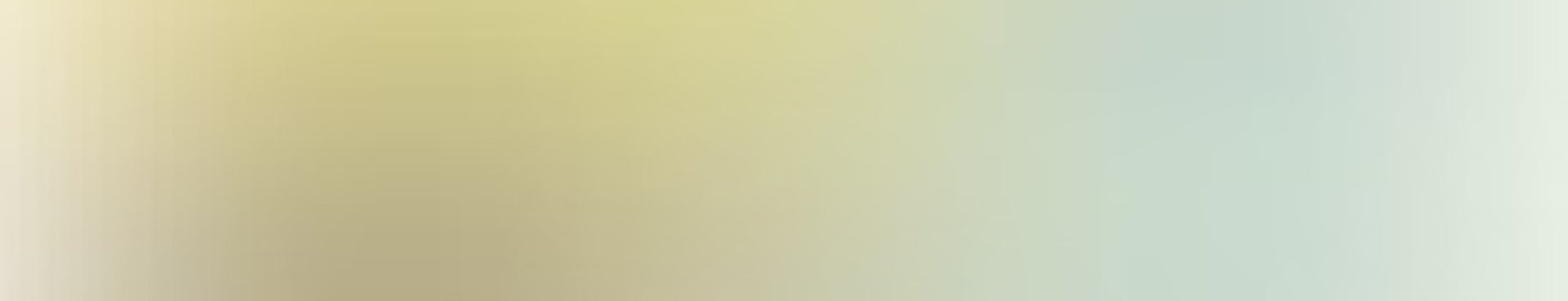 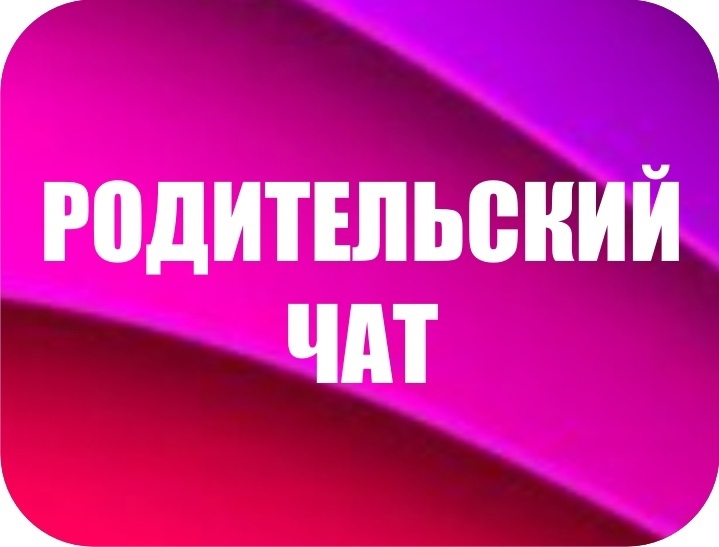 Основные правила общения
Взаимоуважение
Конструктивность
1
2
Общайтесь вежливо и с пониманием, даже если вы не согласны с чьей-то точкой зрения.
Фокусируйтесь на решении проблем, а не на обвинениях. Предлагайте конструктивные идеи.
Своевременность
Актуальность
3
4
Оперативно отвечайте на сообщения, чтобы не создавать ненужных задержек.
Обсуждайте только важные вопросы, связанные с детьми и образовательным процессом.
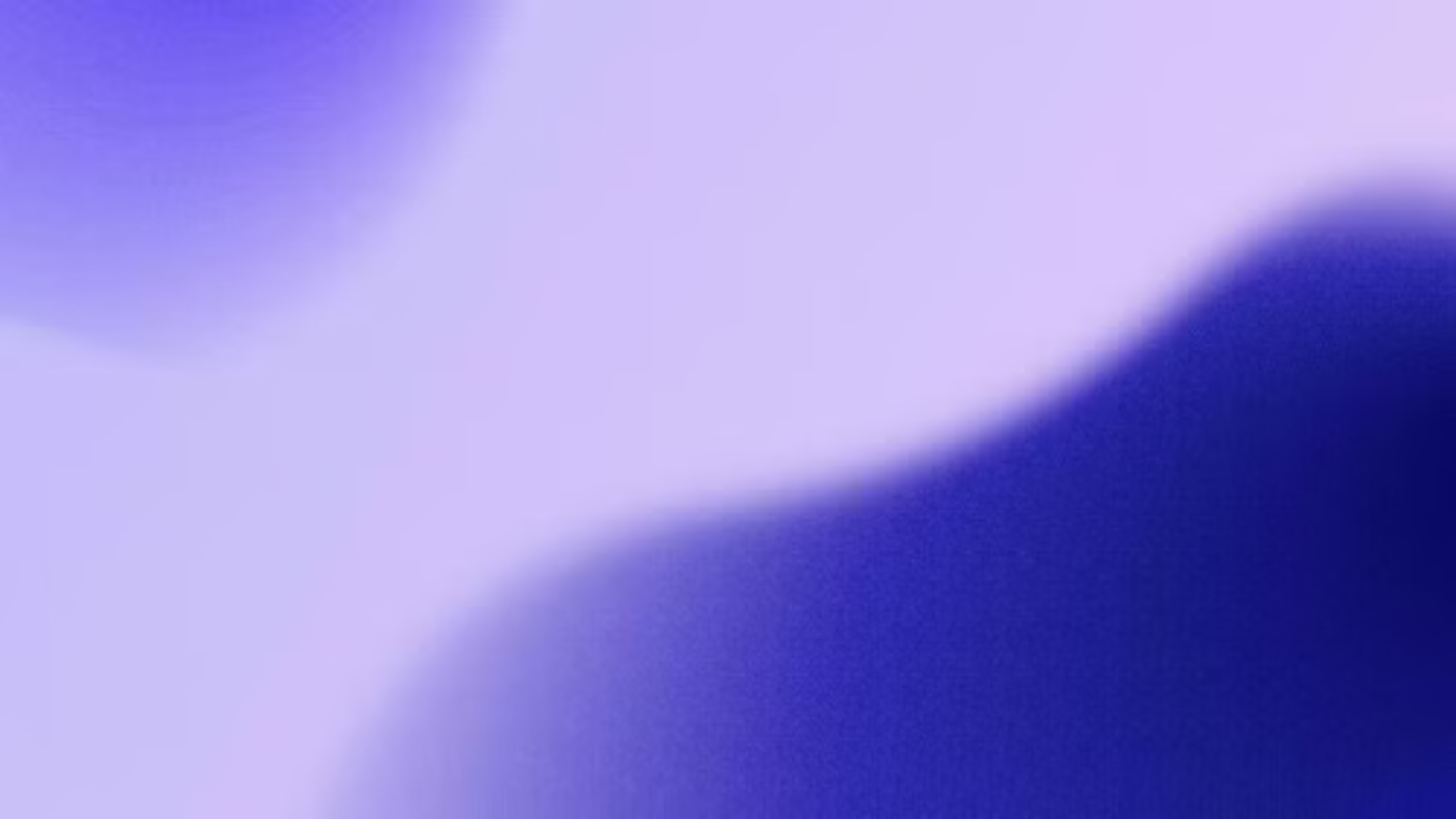 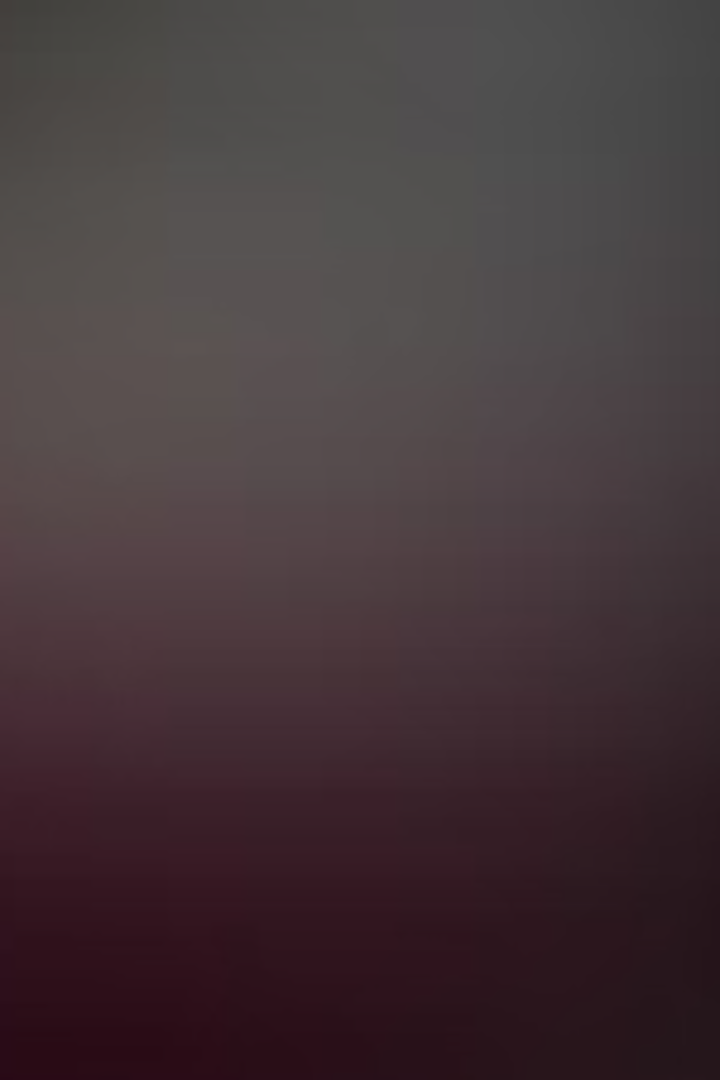 Конфиденциальность и личные границы
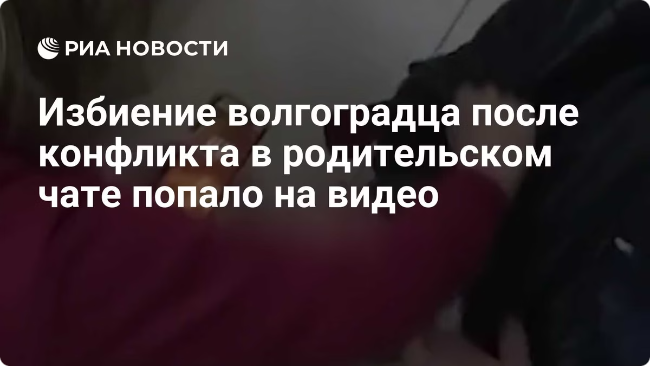 Уважение личной информации
Недопустимость оскорблений
Не распространяйте личные данные родителей, детей или воспитателей без их согласия.
Избегайте критики в адрес детей, родителей или сотрудников детского сада.
Закрытость чата
Сохранение конфиденциальности
Ограничьте доступ к чату только родителями и воспитателями соответствующих групп.
Не распространяйте информацию из чата за его пределами без разрешения.
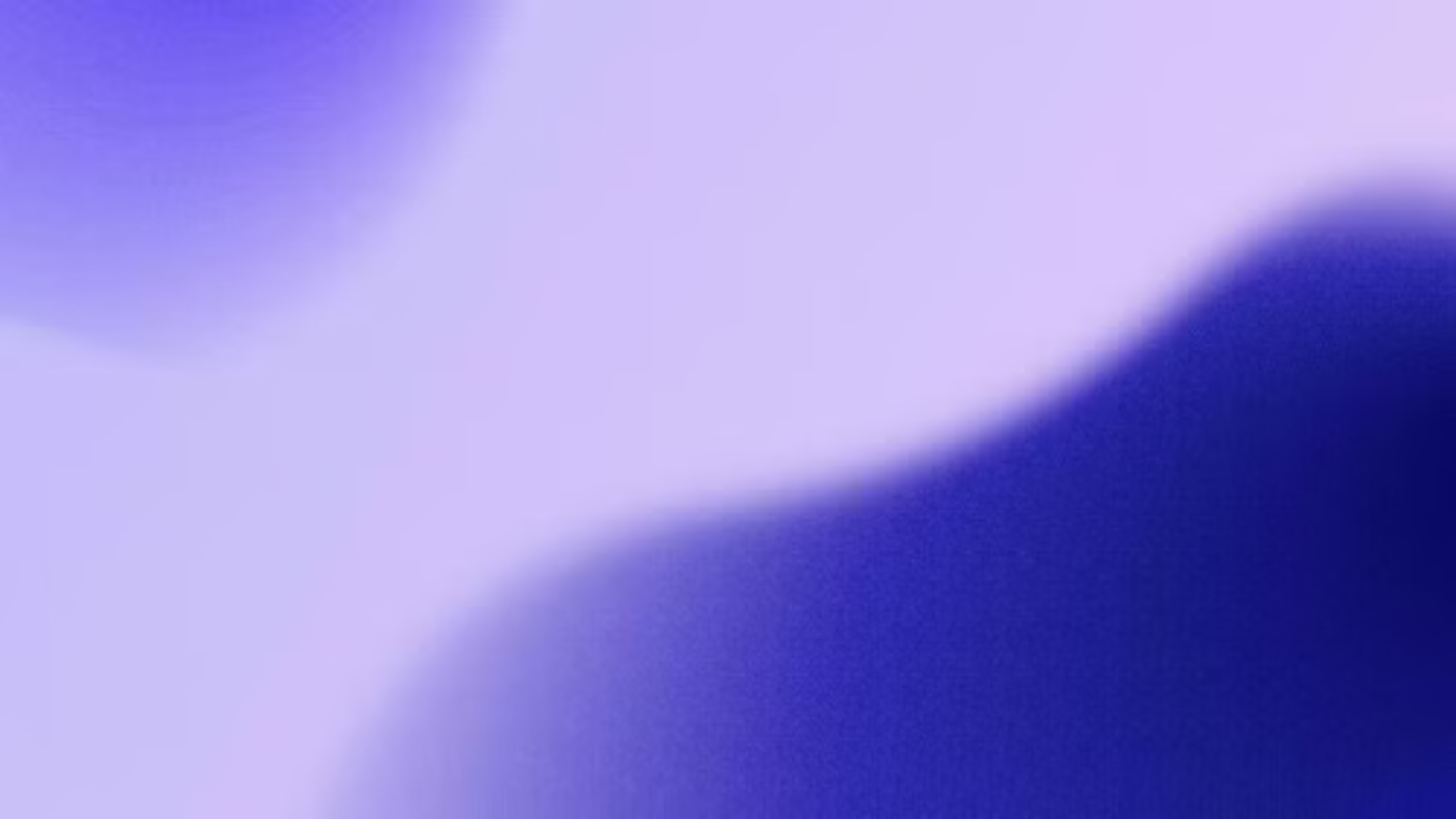 Критика и обратная связь
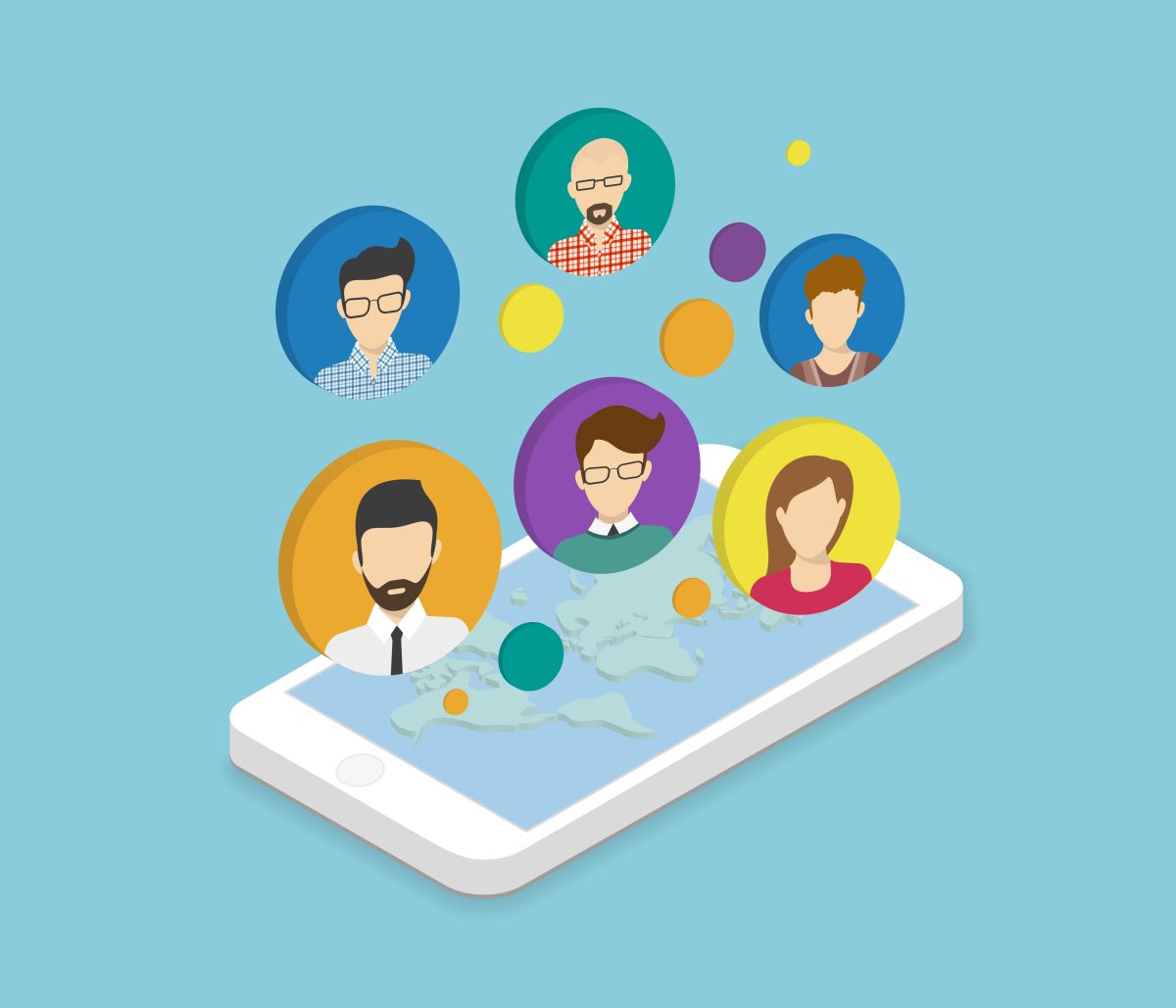 Взаимопонимание
Критика
Критикуйте действия, а не личность. Избегайте эмоциональных оценок.
Будьте открыты к обсуждению и пониманию разных точек зрения.
Обратная связь
Предлагайте конструктивные идеи для улучшения ситуации. Не требуйте немедленных изменений.
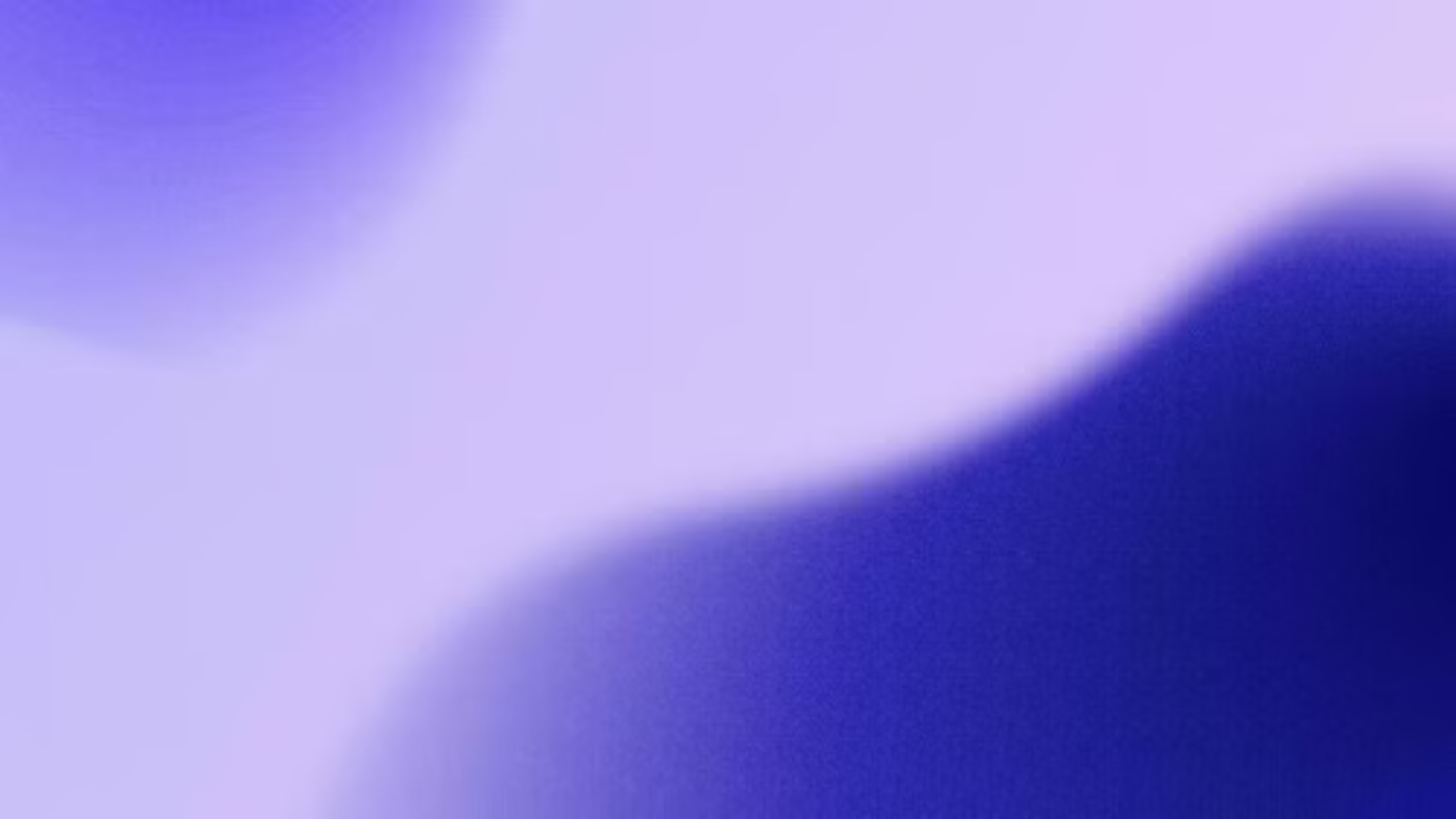 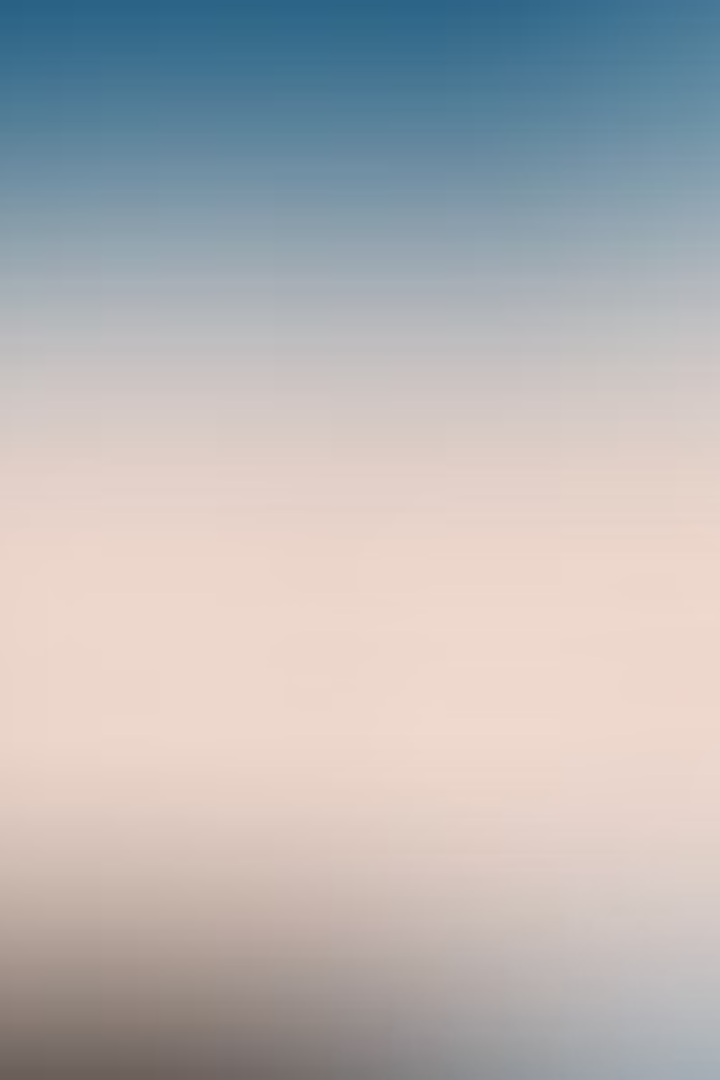 Разрешение конфликтов
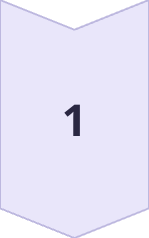 Выявление причин
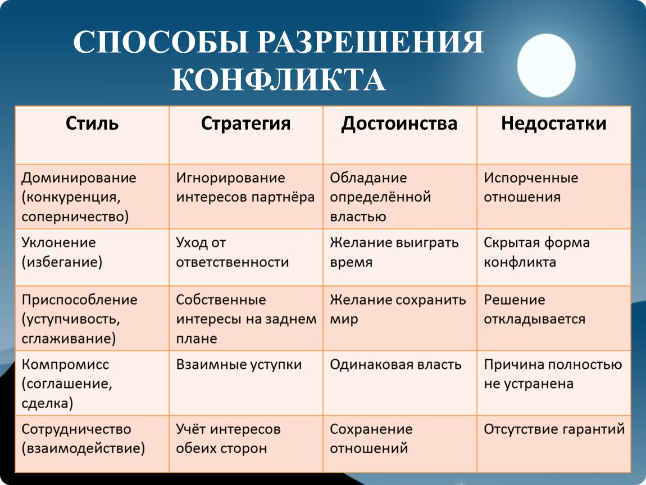 Определите, что именно вызывает разногласия.
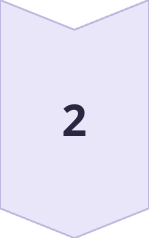 Активное слушание
Внимательно слушайте друг друга, чтобы понять позиции.
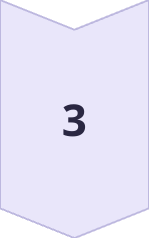 Компромисс
Ищите взаимовыгодные решения, чтобы удовлетворить интересы всех.
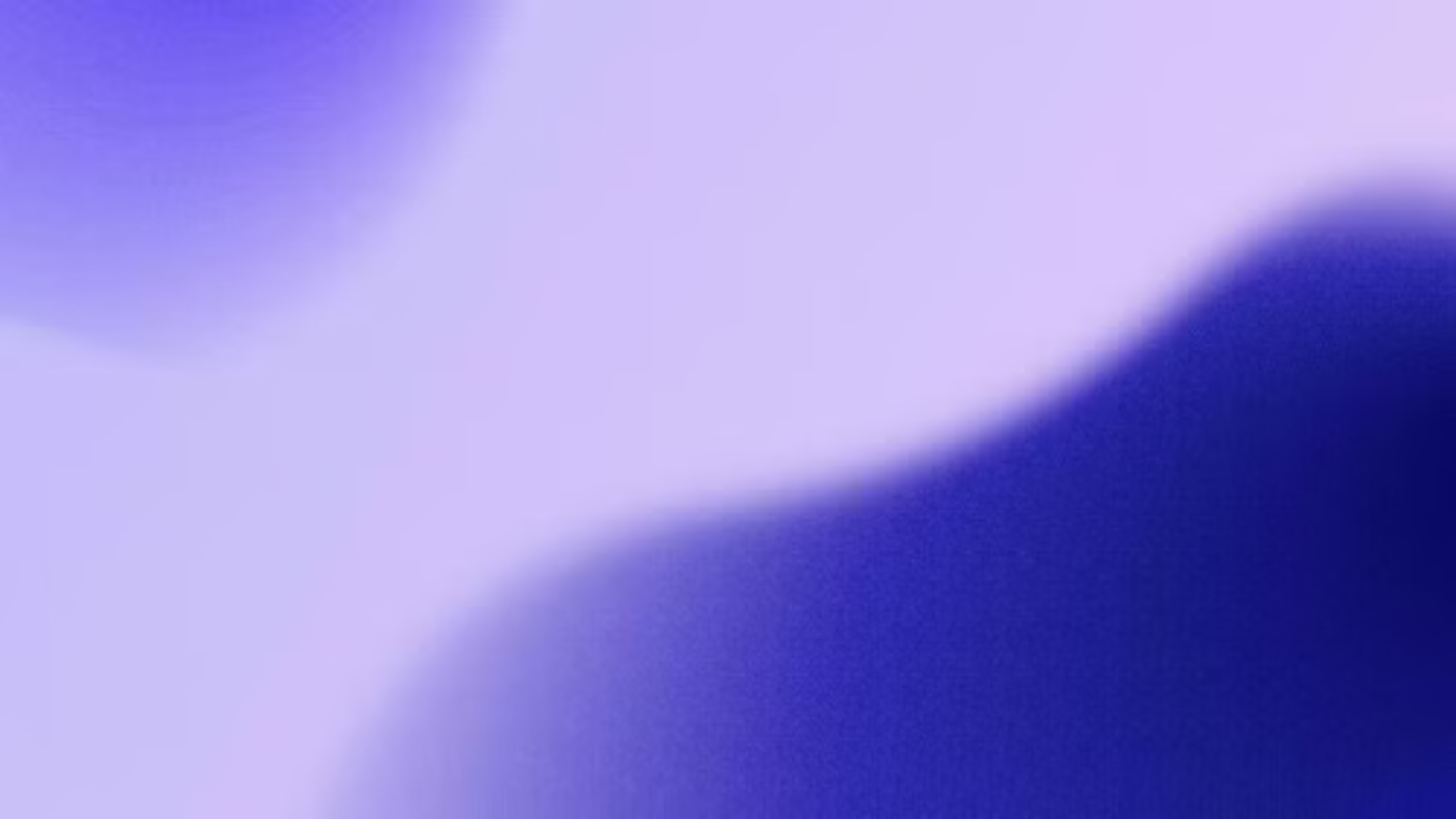 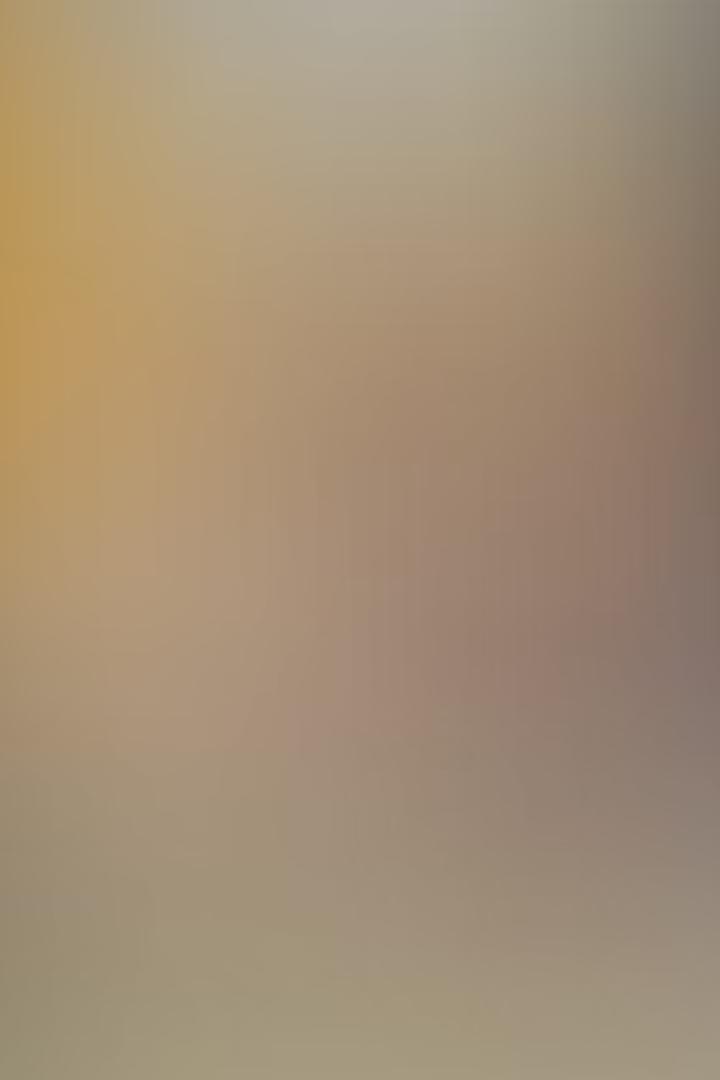 Роль воспитателей
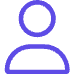 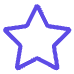 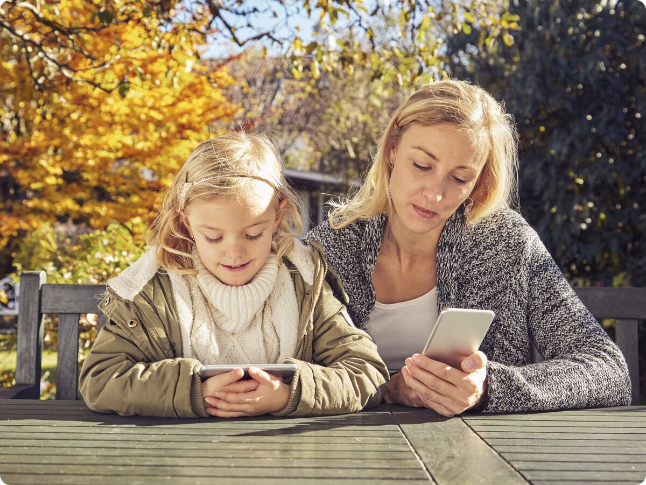 Модерация
Информирование
Воспитатели должны следить за соблюдением правил и поддерживать конструктивное общение.
Своевременно предоставлять родителям важную информацию о жизни детского сада.
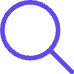 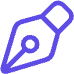 Помощь
Вовлечение
Откликаться на запросы родителей и оказывать поддержку в решении вопросов.
Привлекать родителей к участию в жизни детского сада и событиях группы.
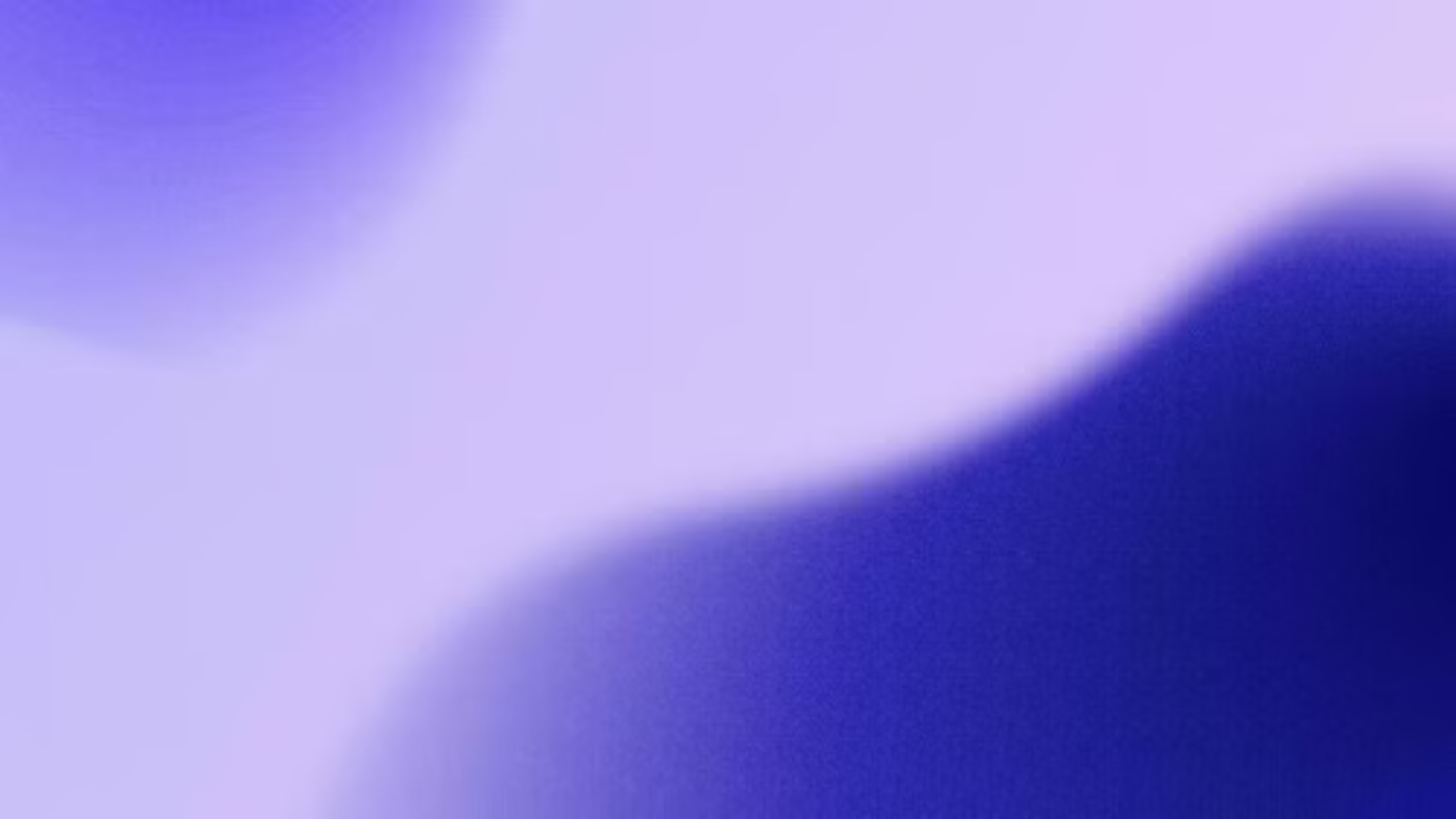 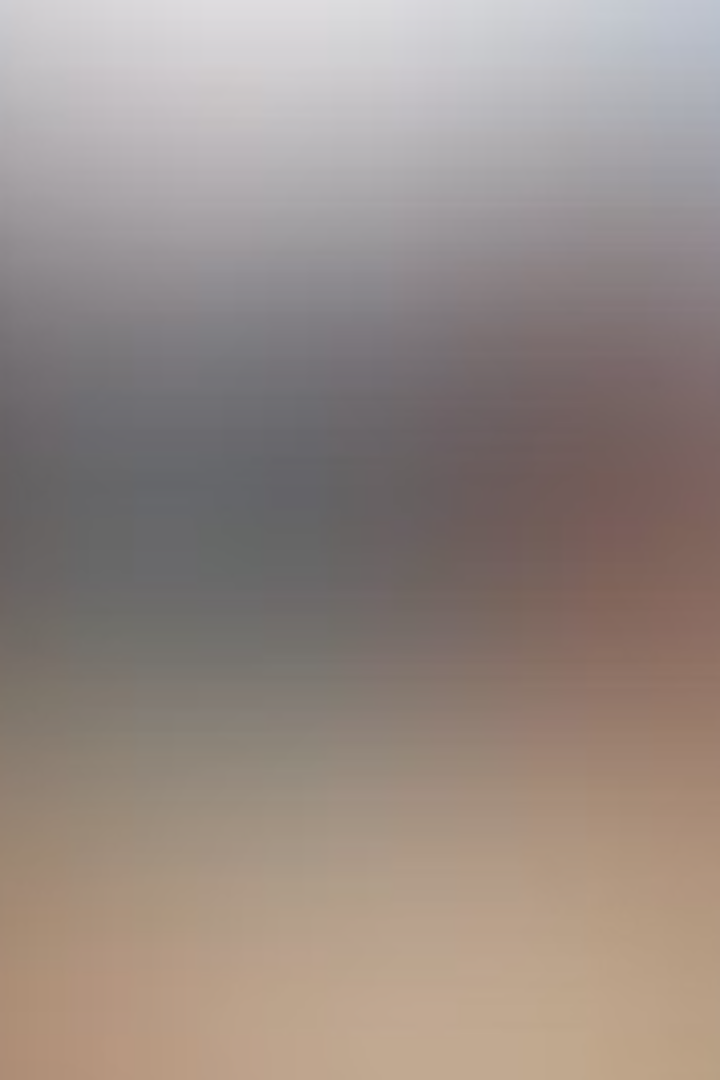 Примеры успешного общения
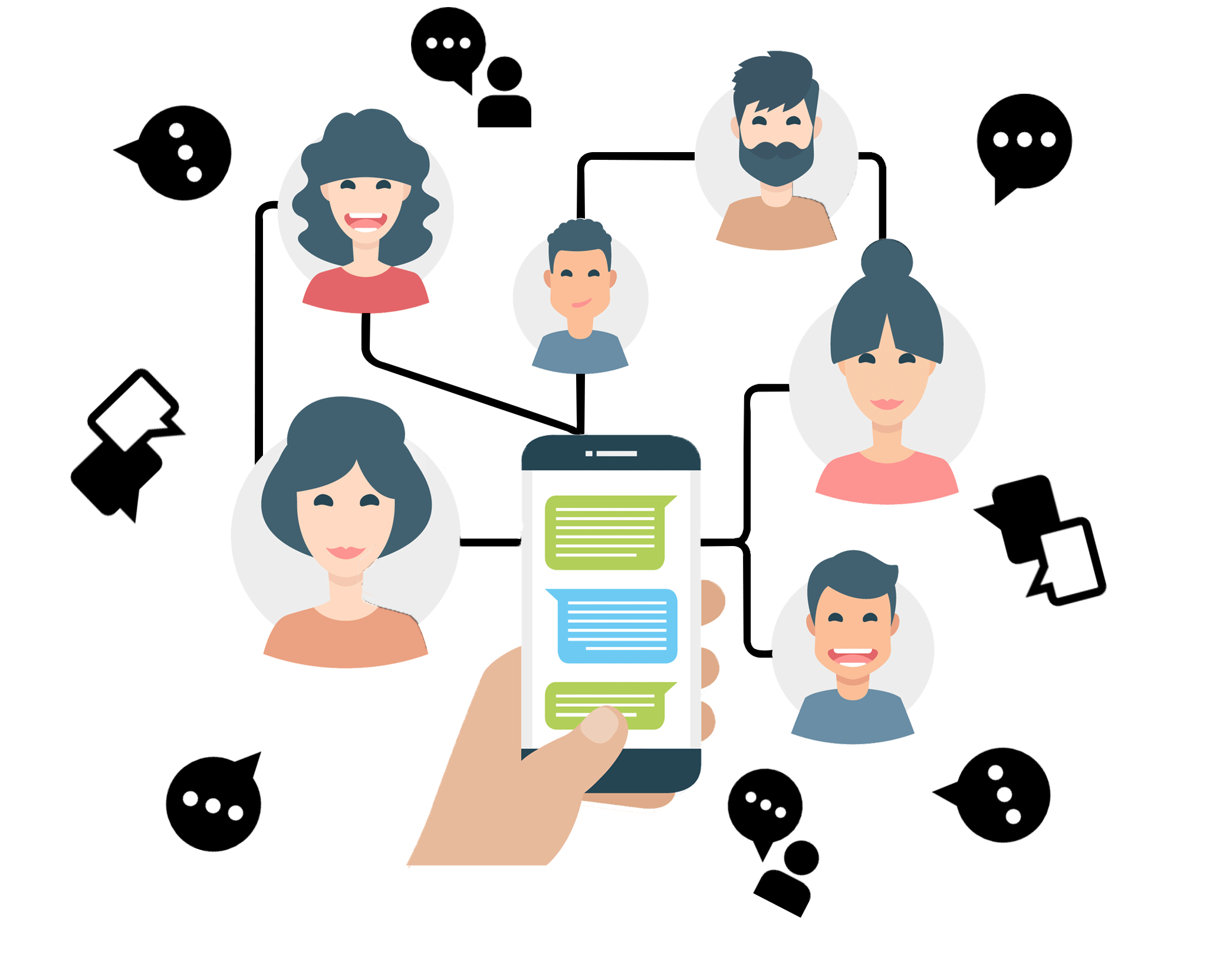 Позитивный тон
Вежливые формулировки, избегание критики.
Оперативность
Быстрое реагирование на вопросы и просьбы.
Четкость
Структурированная подача информации по пунктам.
Конструктивность
Предложение решений, а не только описание проблем.
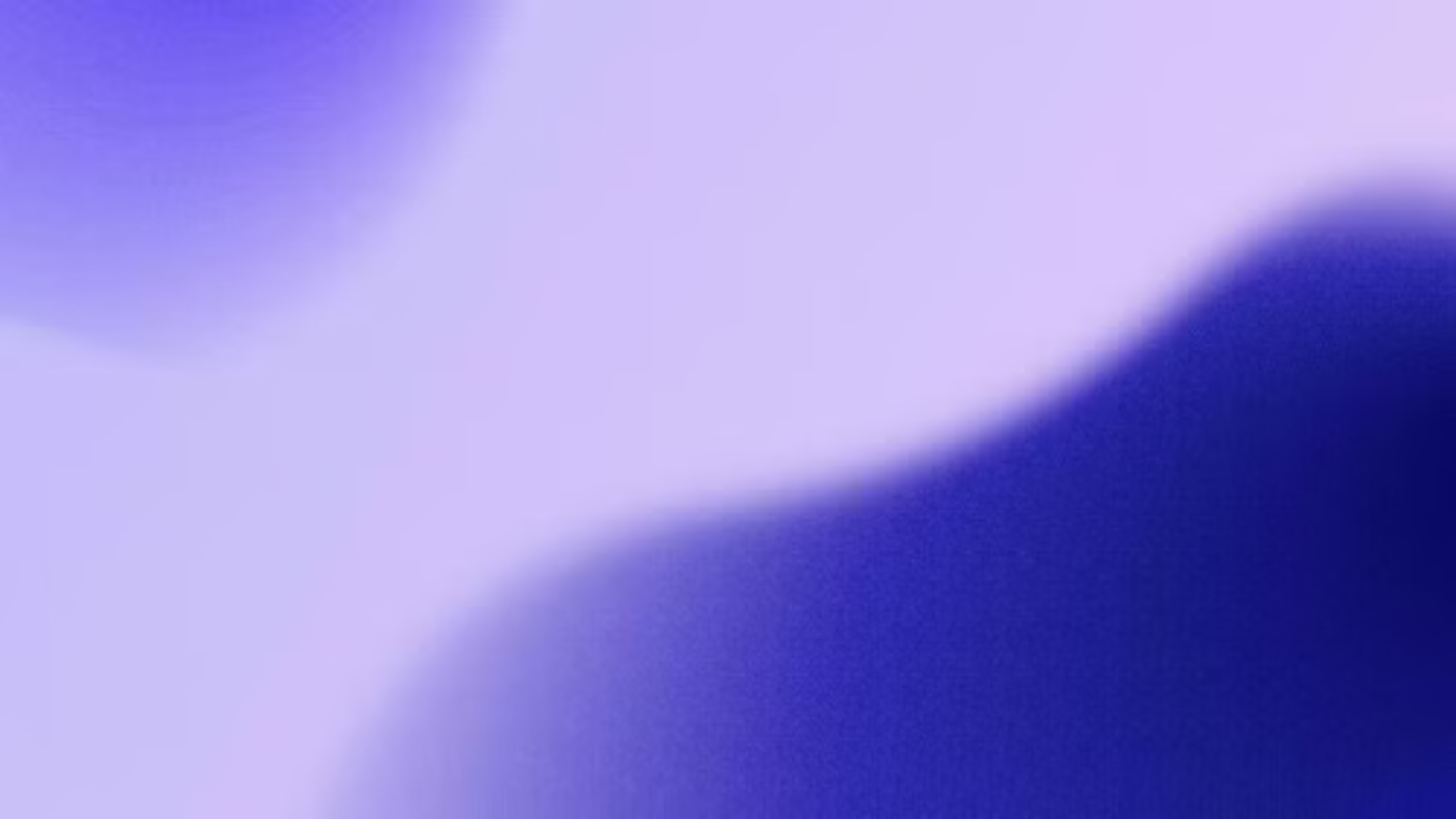 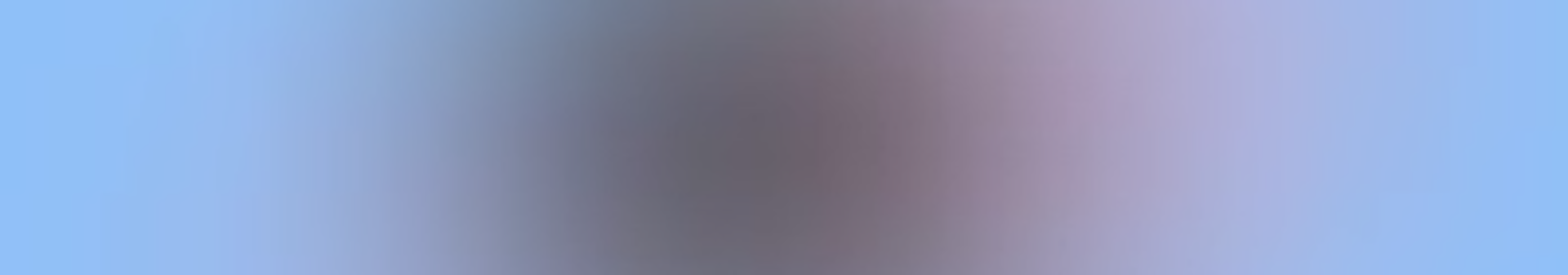 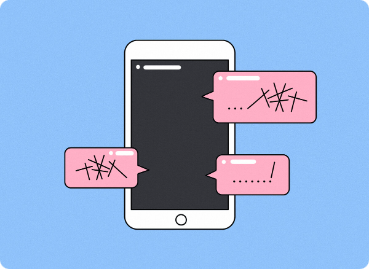 Преимущества соблюдения правил
Доверие
1
Создание атмосферы взаимного доверия и уважения между родителями и воспитателями.
Вовлеченность
2
Более активное участие родителей в жизни детского сада.
Качество
3
Улучшение качества образовательного процесса за счет конструктивного диалога.
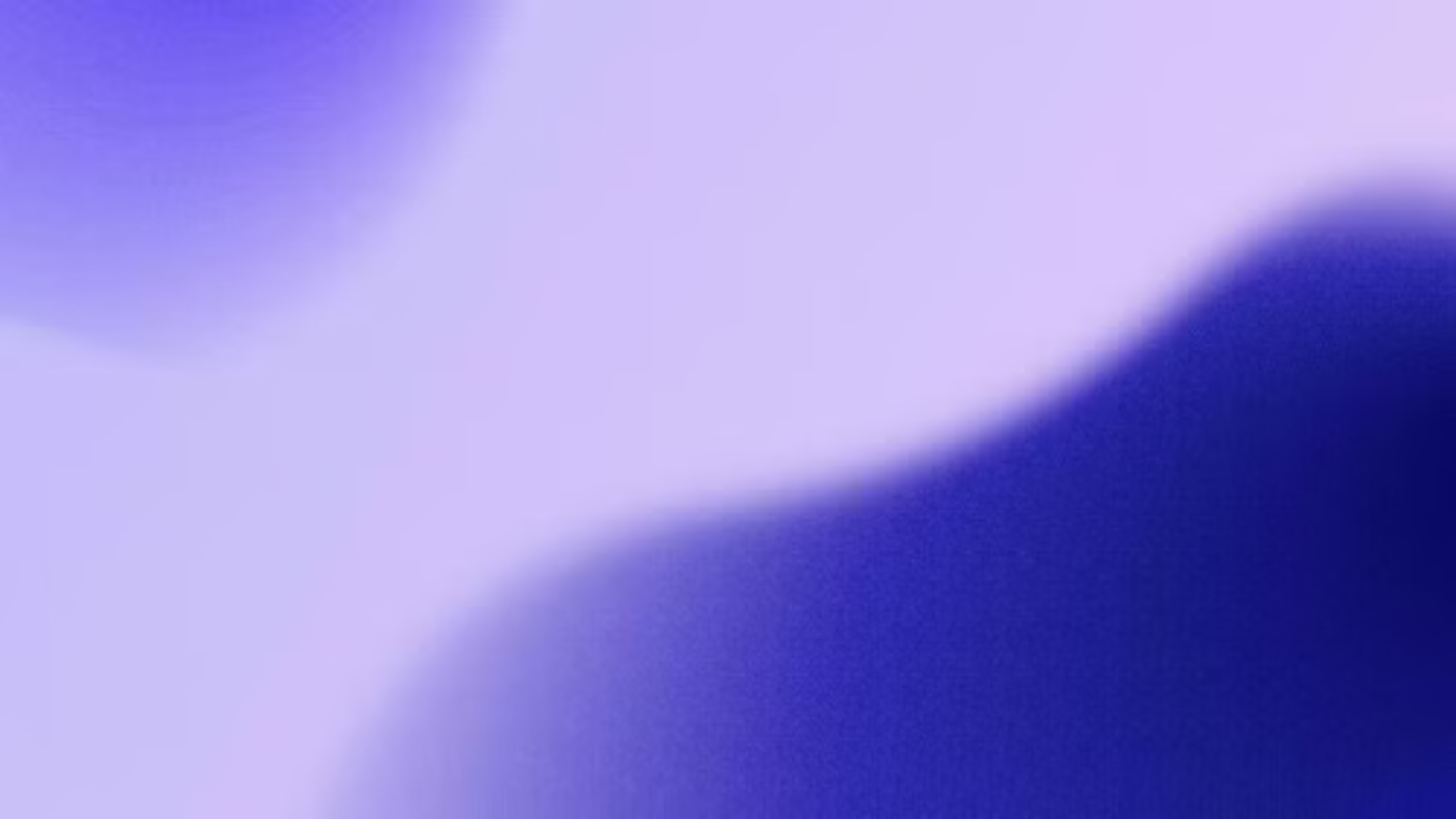 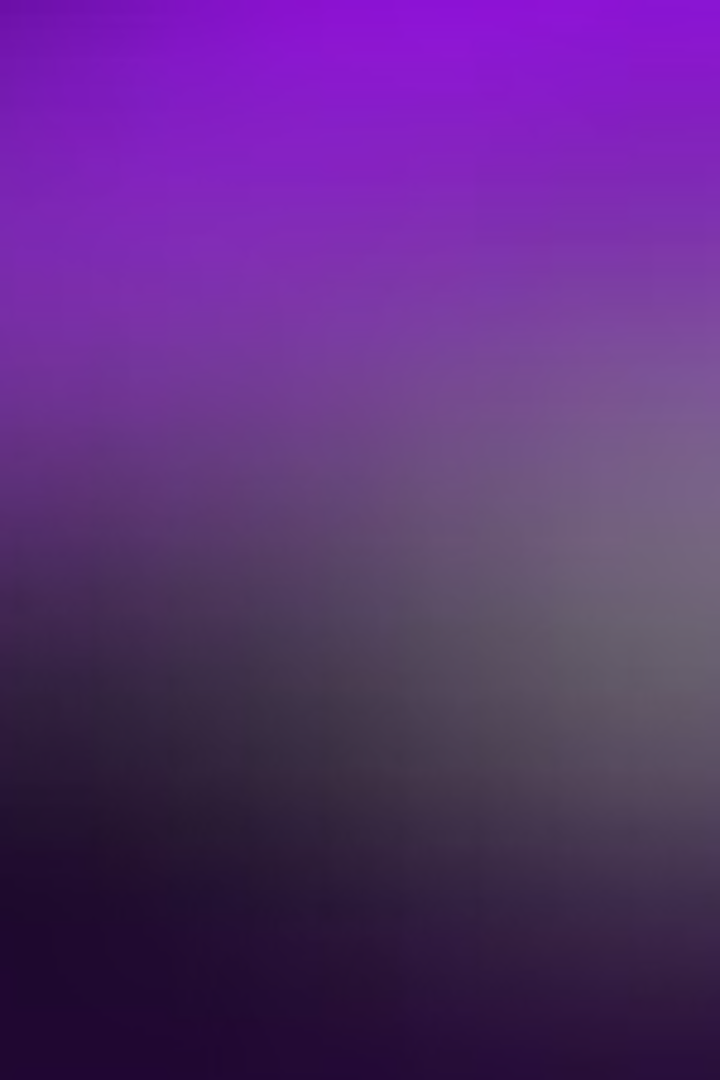 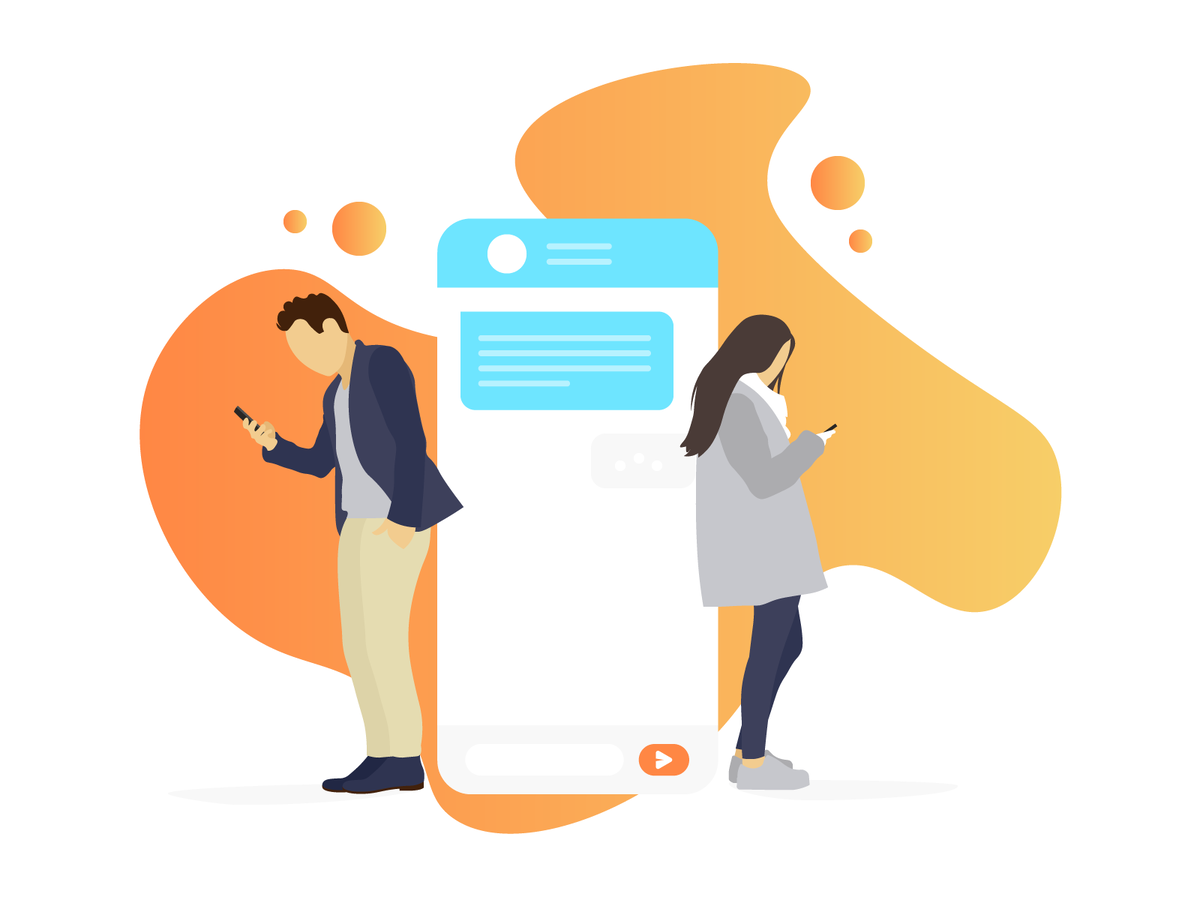 «Общение с заботой - залог успешного родительского сообщества»